The Power and Natural Beauty of Energetic Spaces
Exploring the Influence of Environment on Human Energy
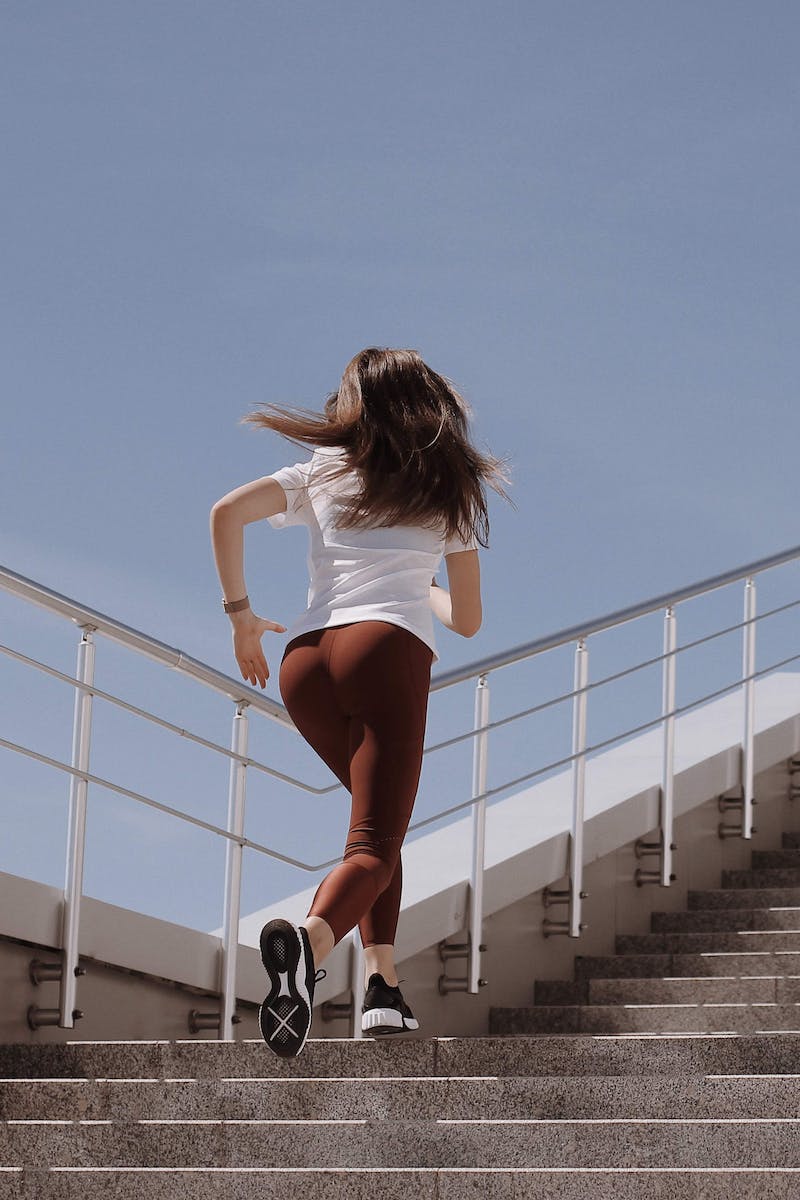 Introduction: Unleashing the Potential of Energetic Spaces
• Energetic spaces have a profound impact on our well-being
• They can inspire productivity and creativity
• Such spaces have positive effects on our mental and physical health
• Creating these spaces involves mindful design and balance
Photo by Pexels
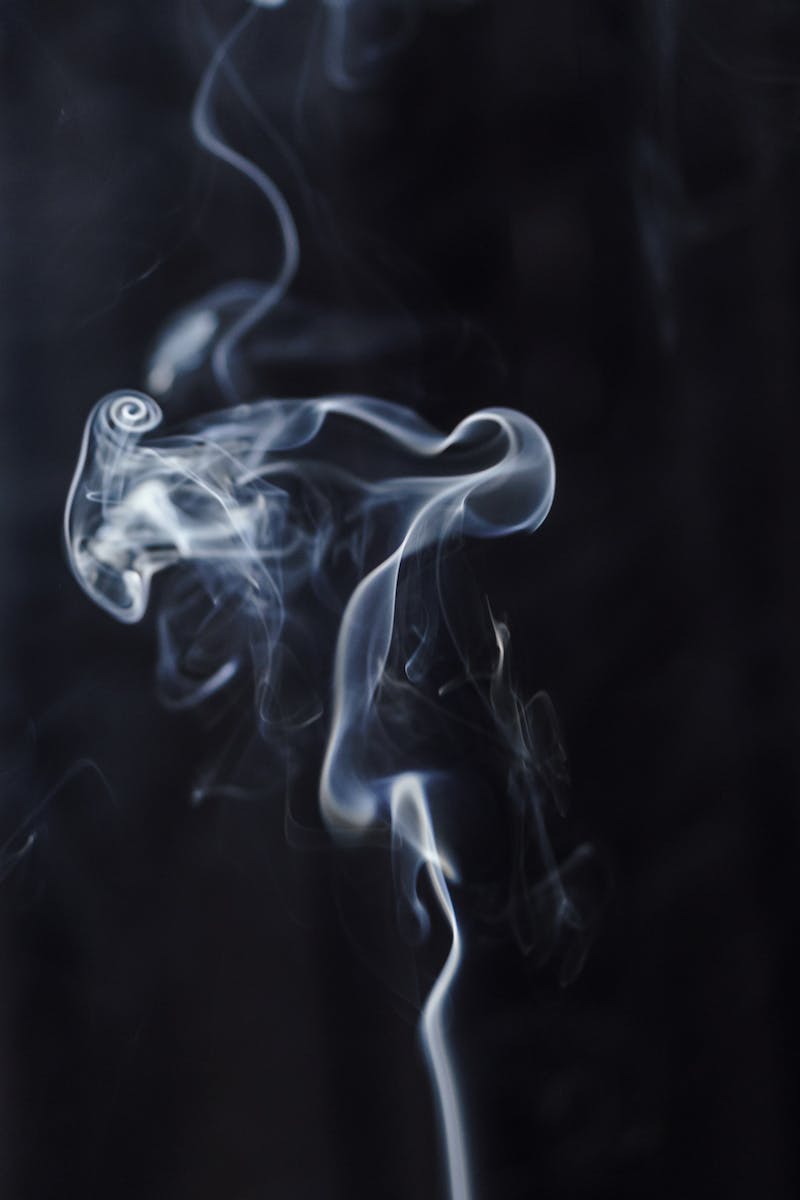 Understanding the LOMA Effect
• The LOMA effect refers to the influence of location on our energy levels
• Certain places naturally boost our vitality
• LOMA stands for 'Location Optimizing for Maximum Activation'
• Designing spaces with LOMA principles enhances energy flow
Photo by Pexels
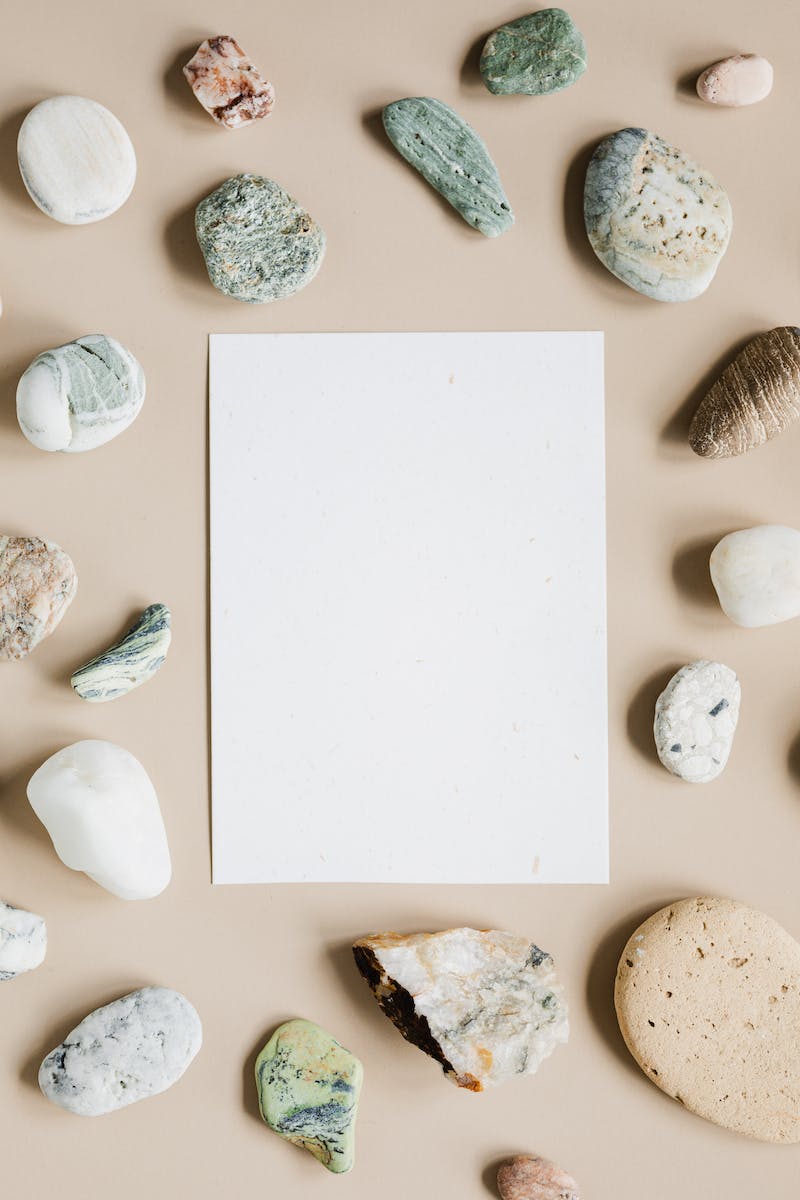 Harnessing the Power of Natural Elements
• Nature has an innate ability to energize and rejuvenate
• Integrating natural elements in design promotes well-being
• Natural light, greenery, and organic materials enhance energy flow
• Bringing nature indoors creates a vibrant and invigorating space
Photo by Pexels
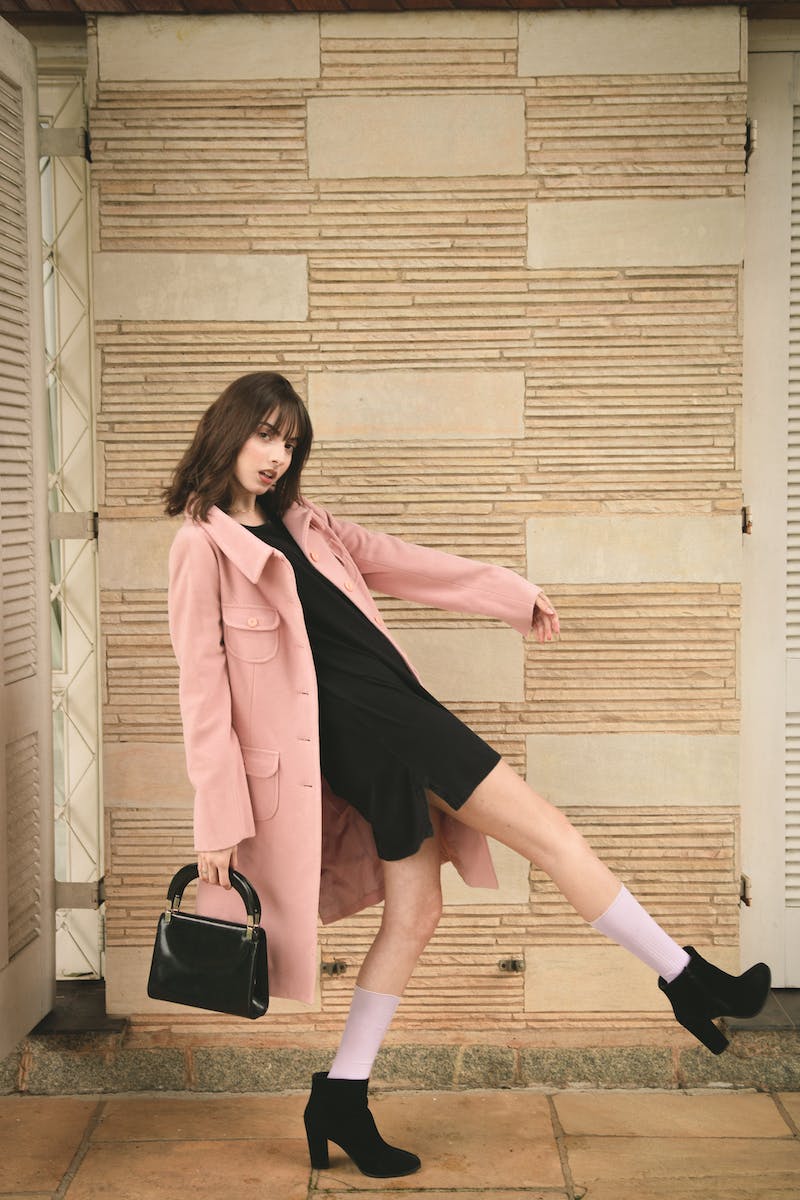 The Science of Energy: Balancing Yin and Yang
• Balancing yin and yang energies creates harmony
• Yin energy represents calmness and relaxation
• Yang energy symbolizes activity and vibrancy
• Creating a harmonious balance nurtures optimal energy flow
Photo by Pexels
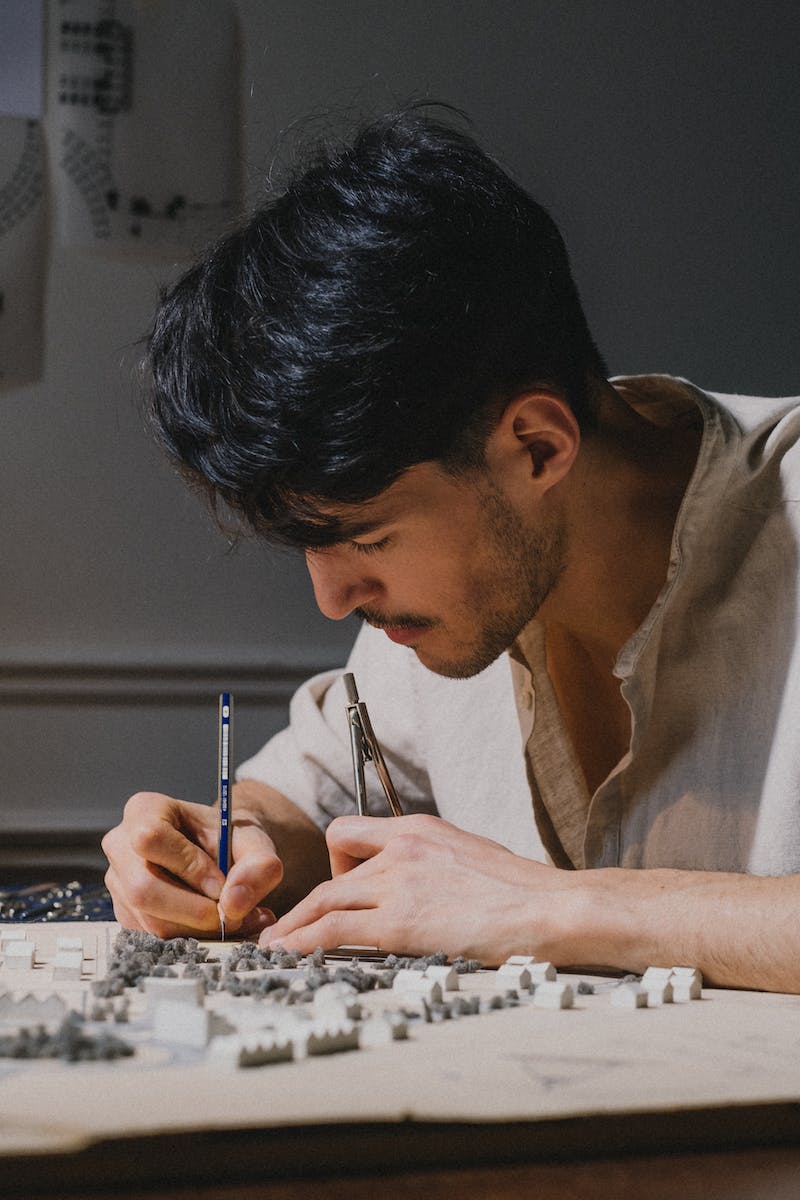 Crafting Spaces: The Art of Spatial Design
• Spatial design plays a crucial role in influencing energy
• Optimizing layout and flow enhances energy circulation
• Strategic placement of furniture and functional zoning optimize energy usage
• Creating visually appealing spaces promotes positivity and productivity
Photo by Pexels
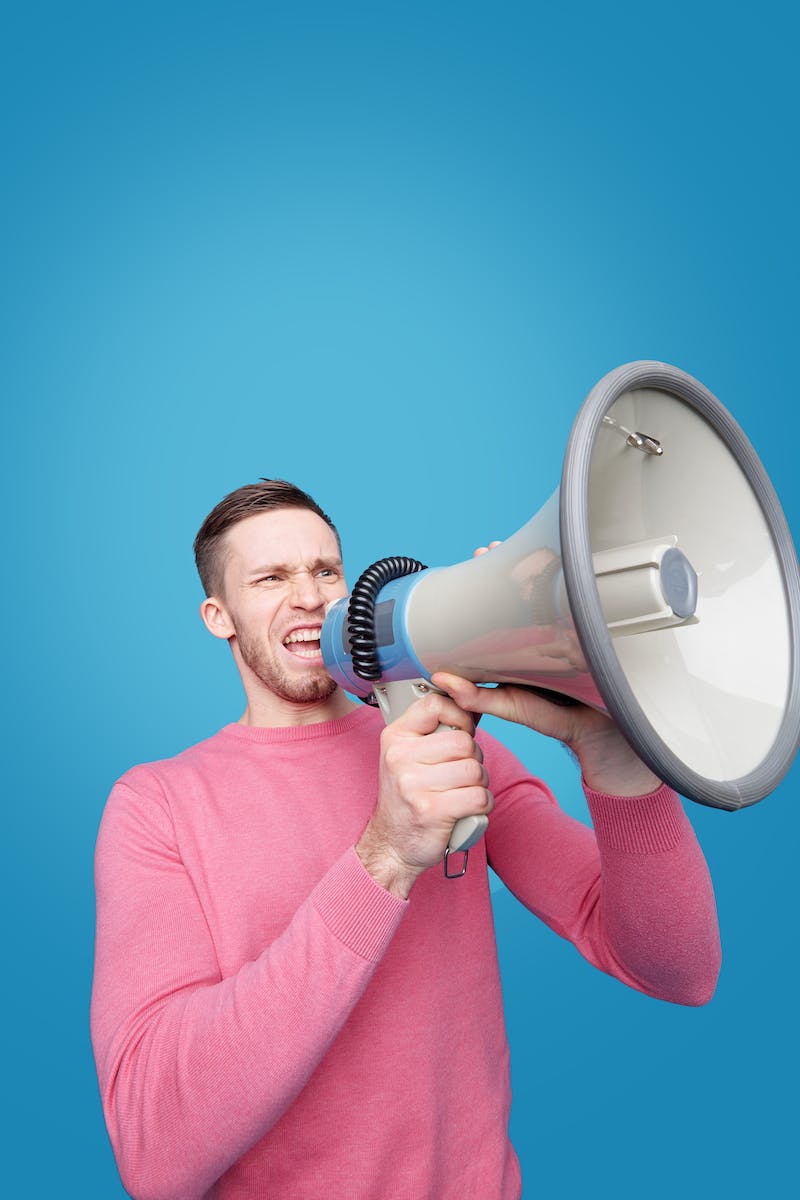 Conclusion: Embracing the Energy of Environments
• Energetic spaces have a lasting impact on our well-being
• By understanding their influence, we can cultivate positive environments
• Designing spaces with intention can enhance our energy and happiness
• Let's harness the power of energetic spaces to thrive and flourish
Photo by Pexels